KELOMPOK 1Diskusi: Bantuan Keuangan(Jawa Tengah, Jawa Barat, Kalimantan Timur, Jawa Timur, DKI Jakarta, Kalimantan Utara, Riau)
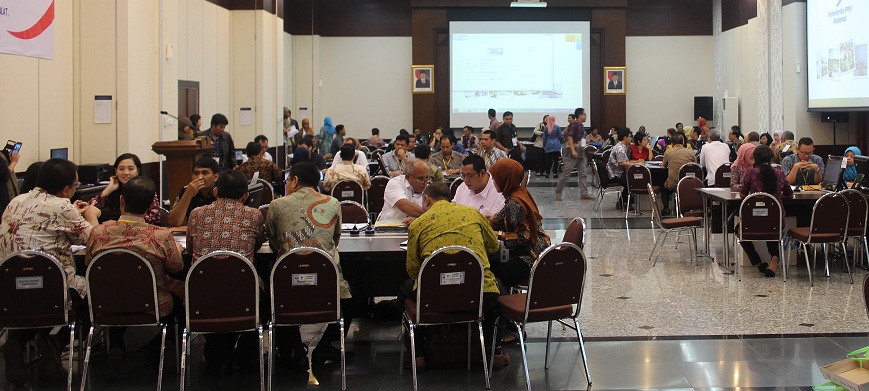 “ sanitasi urusan kita bersama……”
APBD KAB./KOTA
PROVINSI
KAB/KOTA
Transfer :
Bantuan keuangan
Hibah
Pinjaman
???
APBD PROVINSI
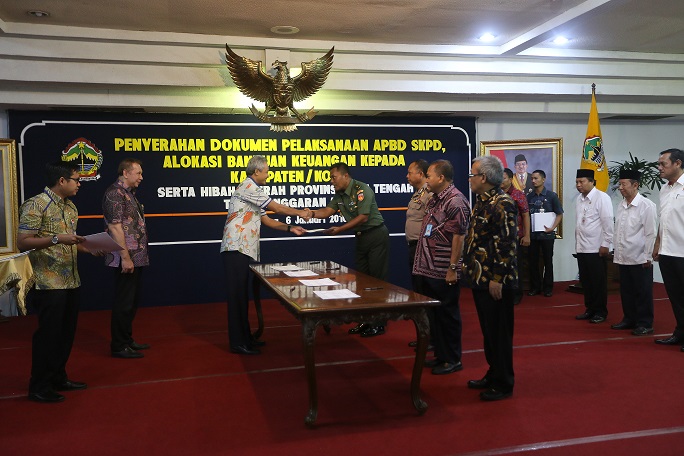 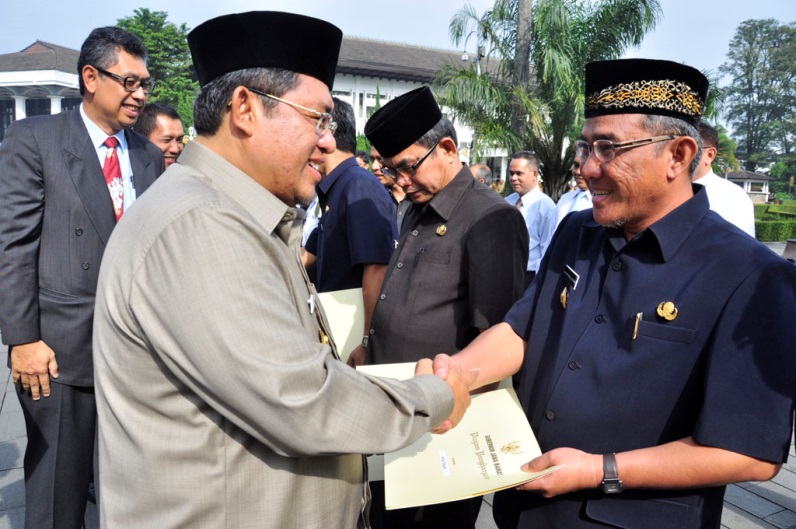 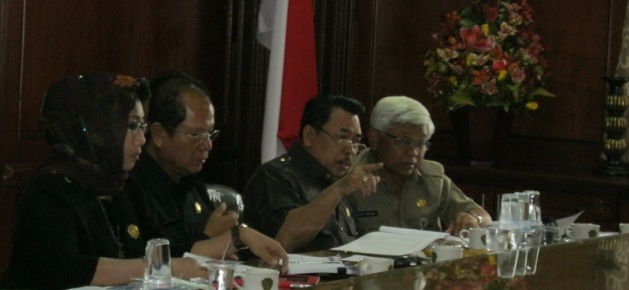 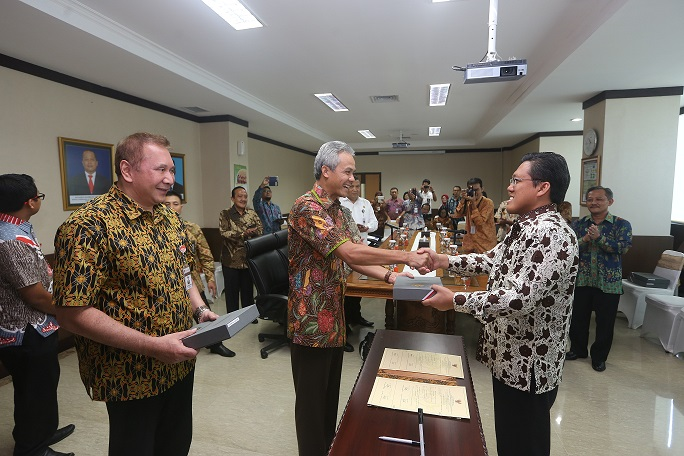 KISAH SUKSES PENDORONG KEBERHASILAN
JAWA TENGAH
Peraturan yang mendukung: 					
Surat Edaran Gubernur kepada Kab/Kota untuk mengusulkan kegiatan melalui MUSRENBANG
Pengawalan MUSRENBANG (DESA, KECAMATAN, KAB/KOTA, PROVINSI)
PERGUB untuk alokasi pendanaan (aspirasi dan musrenbang)
JAWA BARAT
Meyakinkan Gubernur untuk memprioritaskan anggaran sanitasi		
Memanfaatkan 10% anggaran fungsi kesehatan			
DKI
Terlaksananya pembangunan IPAL Komunal IDB Sanimas	
RIAU
Adanya PERGUB Bantuan Keuangan			
JATIM
Bantuan Keuangan Menjadi Prioritas Gubernur
KENDALA DAN HAMBATAN
KALTARA
Kaltara masih DOB					
Komunikasi dengan SatKer/SKPD belum maksimal		
Hasil MUSRENBANG tergeser aspirasi			

DKI
Pencarian lokasi & kurangnya kesadaran masyarakat	
(kepemilikan lahan tidak jelas)

RIAU
Terbatasnya anggaran Kab/Kota untuk menangani		
Pembangunan sarana dan prasarana sanitasi (PPSP)		
Adanya Regulasi Pusat
KENDALA DAN HAMBATAN
JABAR
Keterlambatan Juklak/Juknis				
Kesiapan Kab/Kota dalam menerima Bantuan Keuangan	
(terkait dengan ketersediaan lahan dan tidak adanya usulan)
Meyakinkan DPRD bahwa sanitasi termasuk fungsi kesehatan	

KALTIM
Dana Aspirasi  mengalahkan BK				
Infrastruktur jalan, air minum, listrik, dan lainnya lebih penting	

JATIM
Air Minum & Sanitasi masih belum menjadi prioritas		
Permintaan Kab/Kota : bukan sanitasi (jalan ,jembatan, dll)	

Alokasi BTL yang lebih besar karena BK menjadi sorotan KEMENDAGRI
POTENSI, SOLUSI, REKOMENDASI
DKI
Menyatukan sanitasi ke dalam program RPTRA (Ruang Terbuka Hijau Ramah Anak) yang akan dibuat oleh dinas perumahan
Menggunakan badan jalan sebagai alternatif untuk melaksanakan pembangunan IPAL Komunal IDB Sanimas					

JABAR
Koordinasi intensif dengan Pokja Kab/Kota (Menentukan CPCL) 		
Fasilitasi Bankeu kepada Pemprov					

KALTARA
Tingkatkan Komunikasi						
Identifikasi permasalahan & isu strategis				

JATIM
Harus ada kebijakan khusus terkait air minum & sanitasi untuk BK
POTENSI, SOLUSI, REKOMENDASI
KALTIM
Revisi UU 23 tahun 2014						
Peraturan lainnya/permen					

JATENG
Anggota DPRD diundang oleh Gubernur untuk mengikuti		
MUSRENBANG di dapilnya
Kolaborasi usulan murni masyarakat dan usulan anggota DPRD.		
Dengan syarat usulan anggota dewan masuk pada sistem informasi
Bantuan kepada Pem-Desa terbit pedoman pemberian BanKeu ke Pem-Des

RIAU
Prioritas BanKeu di Bidang Sanitasi					

Penyempurnaan pedoman penyusunan APBD yang memprioritaskan sanitasi
Prosentase aspirasi dibatasi dalam PerGub
“ Lebih baik menetapkan langsung alokasi Bantuan Keuangan daripada menunggu usulan kabupaten/kota yang tak kunjung datang ”
DOWNLOAD PERATURAN GUBERNUR
www.simbankeu.com